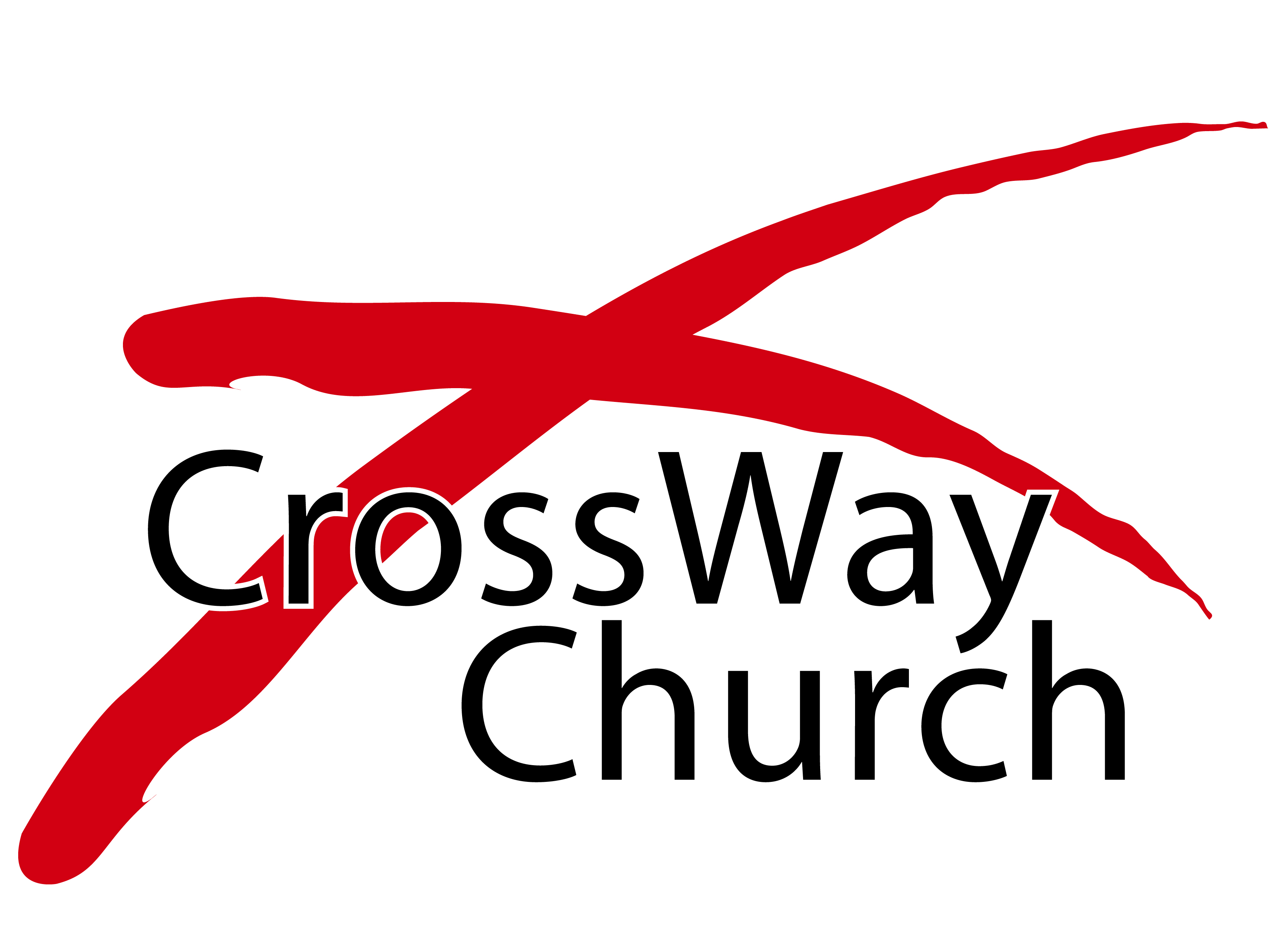 Renewing Your Strength
Hopeful Anticipation Series, Part 4
Isaiah 40:25-31
December 28, 2014
Pastor Paul K. Kim
WHAT NOT TO DO WHEN YOU ARE WEARY
QUIT: An overwhelming temptation in weariness is to quit believing, hoping, doing good, obeying God’s Word, and fighting the good fight of faith.

TRY HARDER:  A noble intention that is sadly misguided is to try harder on our own strength with a sheer will power.

BLAME AND WHINE: Weariness breeds cynicism which often leads us to blaming and whining, feeling victimized.

INDULGE YOURSELF: In the name of rest/break, we may also misguided to indulge ourselves (i.e., doing whatever we want to in an excessive way), but we end up feeling weary still.
WHAT TO DO TO RENEW YOUR STRENGTH
1)   To renew your strength, get a RIGHT VISION OF GOD amidst a man-centered world.

25 To whom then will you compare me,    that I should be like him? says the Holy One.26 Lift up your eyes on high and see: who created these?He who brings out their host by number, calling them all by name,by the greatness of his might, and because he is strong in power not one is missing. (vs. 25-26) 

We must become self-aware of our man-centered views and concepts of God which leaves us with a vision of small God.
For a right vision, we need to “behold God” (v. 10) in Scripture—that God is incomparable, holy, and almighty (= not like us).
In this yearend, let us seek for a vision of BIG GOD in Scripture!
Be Thou my Vision, O Lord of my heart;
Naught be all else to me, save that Thou art;
Thou my best Thought, by day or by night,
Waking or sleeping, Thy presence my light.Dallan Forgaill
WHAT TO DO TO RENEW YOUR STRENGTH
2)   To renew your strength, acknowledge WHO GOD IS, renouncing your stubborn ways.

 27 Why do you say, O Jacob, and speak, O Israel,“My way is hidden from the Lord ,    and my right is disregarded by my God”?28 Have you not known? Have you not heard?The Lord is the everlasting God, the Creator of the ends of the earth.He does not faint or grow weary; his understanding is unsearchable. (vs. 27-28)

Why would you ever complain, O Jacob,or, whine, Israel, saying,“God has lost track of me.    He doesn’t care what happens to me”? (v. 27, MSG)
WHAT TO DO TO RENEW YOUR STRENGTH
2)   To renew your strength, acknowledge WHO GOD IS, renouncing your stubborn ways.

 27 Why do you say, O Jacob, and speak, O Israel,“My way is hidden from the Lord ,    and my right is disregarded by my God”?28 Have you not known? Have you not heard?The Lord is the everlasting God, the Creator of the ends of the earth.He does not faint or grow weary; his understanding is unsearchable. (vs. 27-28)

In exile, Israelites became disillusioned and doubtful about God’s desire and capability to care for their wellbeing.  
Acknowledging who God is in our lives requires renouncing our cynical stubborn ways and recognizing God’s faithfulness.
In this yearend, let us acknowledge God in all arenas of need.
WHAT TO DO TO RENEW YOUR STRENGTH
3)   To renew your strength, trust in God’s promises for renewal with all your heart.

29 He gives power to the faint, and to him who has no might he increases strength...

31 they who wait for the Lord shall renew their strength;    they shall mount up with wings like eagles;they shall run and not be weary;    they shall walk and not faint. (vs. 29, 31) 

Acknowledging God in our weariness begins with believing in God’s faithful promises for renewal beyond human strength.
God’s promises are: God would (1) give us power, (2) increase our strength, (3) to soar like eagles, (4) not be weary nor faint.
In this yearend, let us  simply believe on God’s promises without looking to other gods (counterfeit empty promises).
A bruised reed he will not break,
    and a faintly burning wick he will not quench;
    he will faithfully bring forth justice.
Isaiah 42:3
WHAT TO DO TO RENEW YOUR STRENGTH
4)   To renew your strength, wait for the LORD patiently.

30 Even youths shall faint and be weary, and young men shall fall exhausted;31 but they who wait for the Lord shall renew their strength; they shall mount up with wings like eagles;they shall run and not be weary; they shall walk and not faint. (vs. 30-31) 

The promises for God’s renewal is for those who “wait for the LORD”—in essence, it means to keep trusting in God patiently.
How do you wait? By keep looking to God revealed in Scripture; by staying put in our hope in God alone; by renouncing our quick-fixes, and by clinging to God thru prayer.
In this yearend and in the beginning of the new year, let us linger unhurriedly before God, putting our hope in God alone!
What Does It Mean to Wait for the LORD?

To wait on God means to pause and soberly consider our own inadequacy and the Lord’s all-sufficiency, and to seek counsel and help from the Lord, and to hope in Him (Psalm 33:20-22; Isaiah 8:17) . . . The folly of not waiting for God is that we forfeit the blessing of having God work for us. The evil of not waiting on God is that we oppose God’s will to exalt Himself in mercy. God aims to exalt Himself by working for those who wait for Him. Prayer is the essential activity of waiting for God—acknowledging our helplessness and His power, calling upon Him for help, seeking His counsel. Since His purpose in the world is to be exalted for His mercy, it is evident why prayer is so often commanded by God. Prayer is the antidote for the disease of self-confidence, which opposes God’s goal of getting glory by working for those who wait for Him.
― John Piper
THREE PRACTICAL QUESTIONS FOR OUR EVERYDAY LIFE
In what ways are you more convinced of your own need to renew your strength for the coming new year, 2015?

What would you to do in order to acknowledge who God is in your everyday life? What is your first step?

What would you to do in order to wait for the LORD patiently? What is your first step?
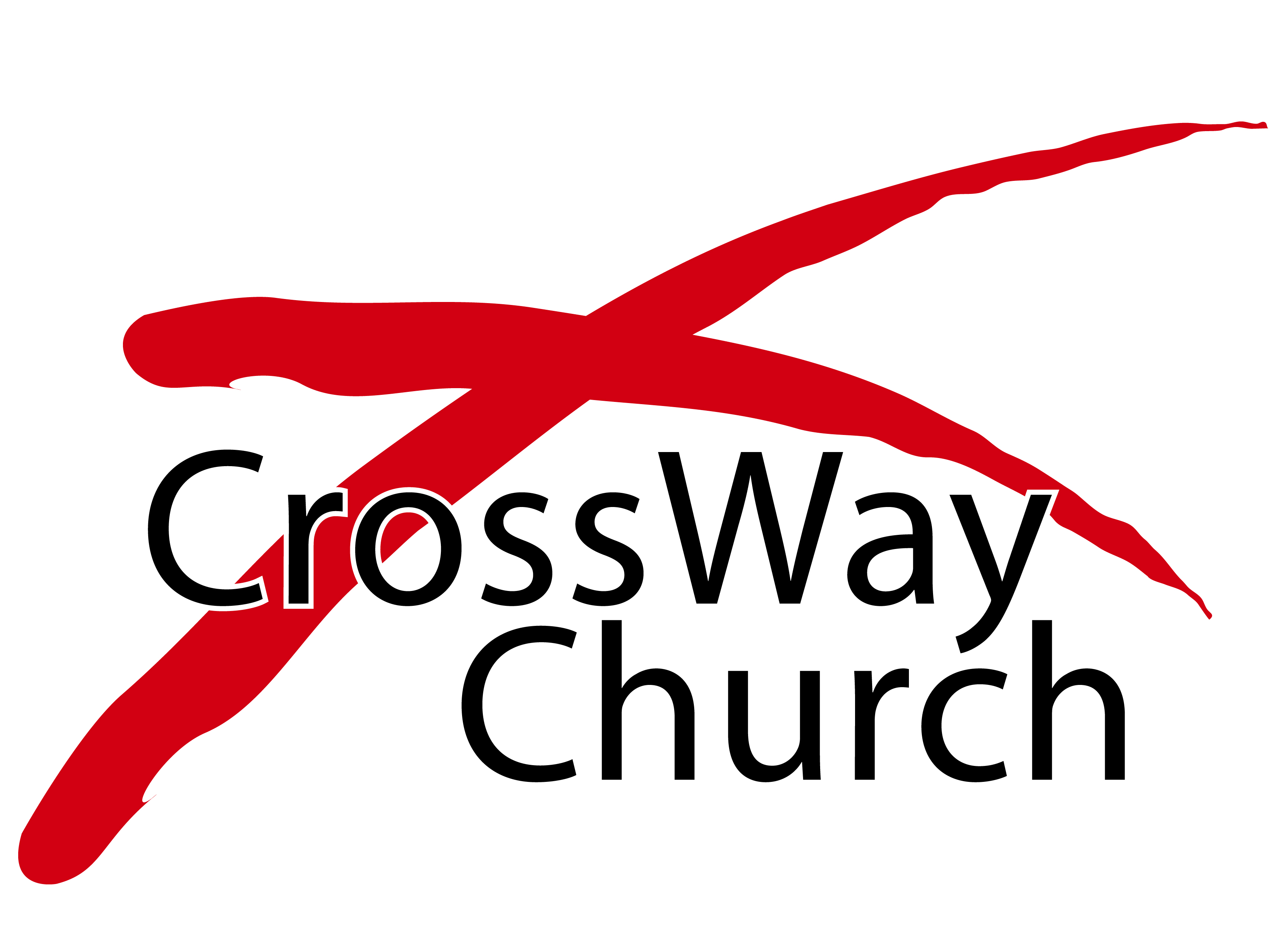